Semantisatieverhaal A:
Weet je nog dat ik een paar weken geleden vertelde over een axolotl? Een exotisch diertje dat uit een warm land komt en er heel vreemd uitziet. Alsof hij altijd een kikkervisje blijft.
Nou heeft – heel toevallig – mijn buurjongen afgelopen weekend een axolotl aangetroffen, gevonden, in een vijver! Het diertje was helemaal verzwakt. Hij was onderkoeld (te sterk afgekoeld door de kou, te koud geworden). Het water buiten is nu natuurlijk veel te koud voor hem. Van nature of van zichzelf komen axolotls alleen voor in Mexico en daar is het meestal warmer dan bij ons in de winter. Mijn buurjongen heeft de axolotl uit de vijver gehaald en opgevangen. Opvangen betekent helpen, voor mensen of dieren zorgen als dat nodig is. Hij had nog een oud aquarium en heeft hem daar in gedaan. Het diertje heeft wel even een terugslag of achteruitgang gekregen van het koude water. Maar al gauw zag mijn buurjongen verbetering bij de axolotl. 
Aanvankelijk, in het begin, eerst, dacht hij trouwens dat hij het diertje wel zou mogen houden. Maar helaas waren zijn ouders het daar niet mee eens. Zijn ouders vonden dat hij meer vrijheid zou moeten krijgen en dat hij eigenlijk uitgezet zou moeten worden in de vrije natuur in een geschikt land. Uitzetten is het dier op een plaats loslaten. Ze hadden hierover een gesprek met de woordvoerder van de dierenbescherming. De woordvoerder is iemand die namens anderen spreekt. Maar die zei dat dat onmogelijk was. Maar ze had wel een ander goed idee. De axolotl kon naar een grote opvang voor reptielen en amfibieën. Daar hebben ze een heel grote bassins waar de diertjes genoeg ruimte hebben om in te leven. En waar ze ook met andere axolotls leven. Een bassin is een grote bak met water. Dat vond mijn buurjongen ook wel een goed idee. Dus uiteindelijk hebben ze de axolotl daar naartoe gebracht.
Hebben jullie ooit een dier in nood gevonden?
A
[Speaker Notes: Woordenoverzicht
opvangen: helpen, voor mensen of dieren zorgen als dat nodig is
aantreffen: vinden
onderkoeld: te sterk afgekoeld door de kou, te koud geworden
van nature: van zichzelf
exotisch: uit een warm land
de woordvoerder: iemand die namens anderen spreekt
aanvankelijk: in het begin, eerst
de terugslag: de achteruitgang
het bassin: de grote bak met water
uitzetten: het dier op een plaats loslaten]
Gerarda Das
Marjan ter Harmsel
Mandy Routledge
Francis Vrielink
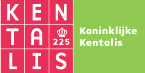 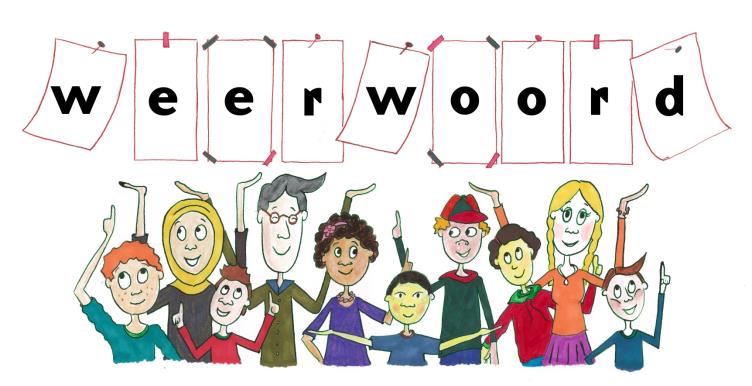 Week 5 – 30 januari 2024
Niveau A
exotisch
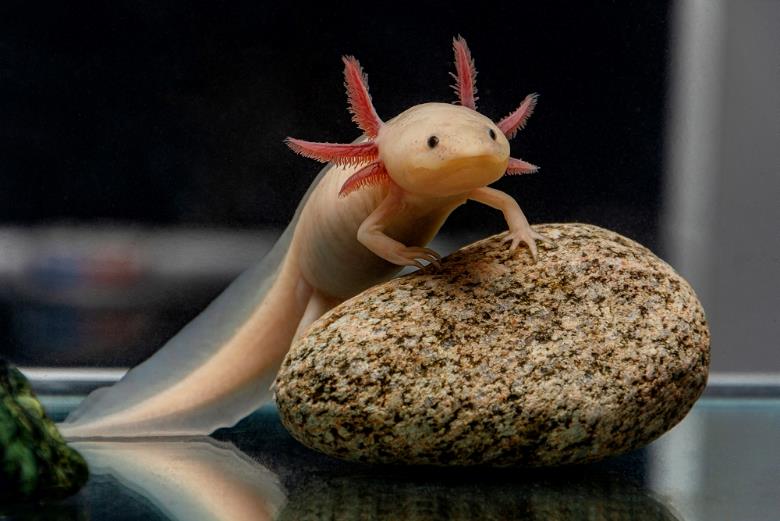 aantreffen
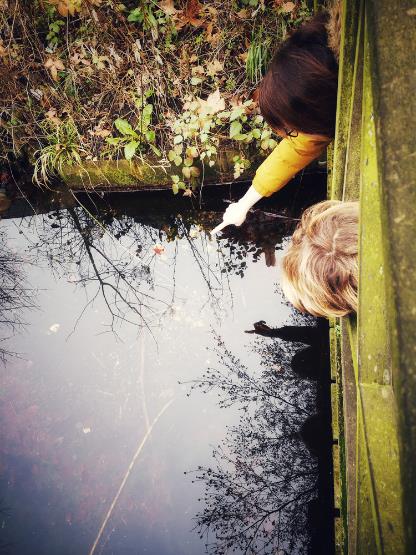 onderkoeld
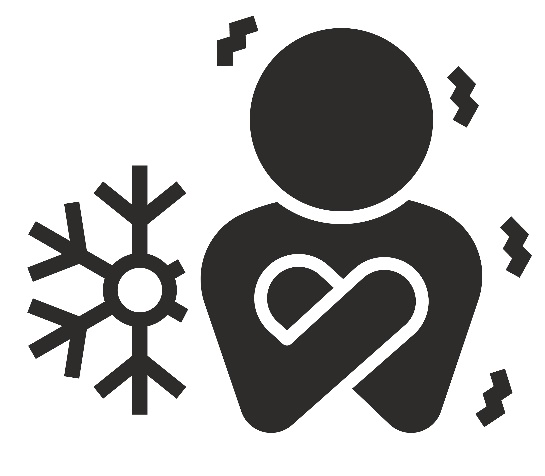 van nature
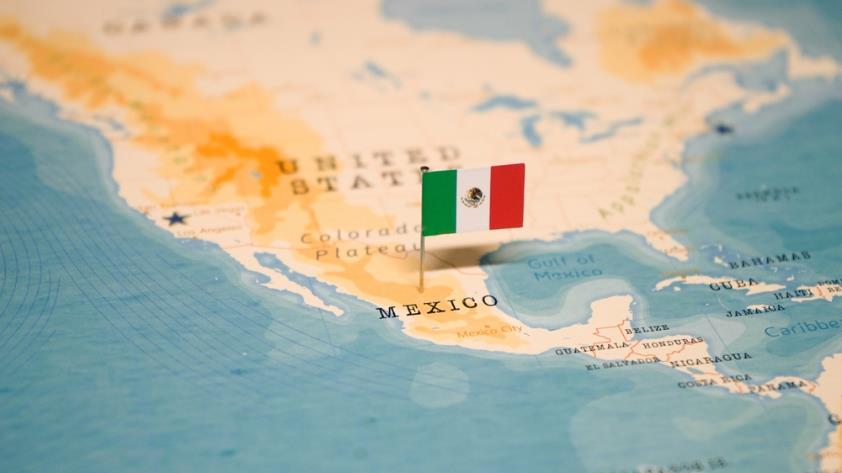 opvangen
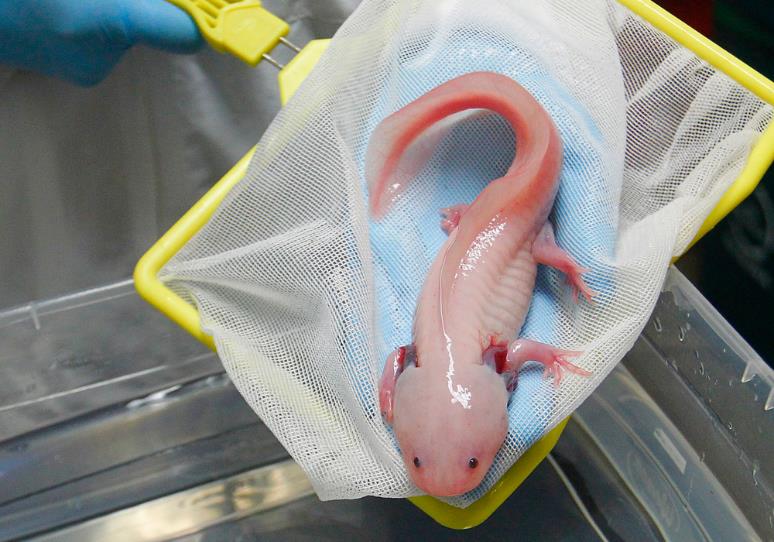 de terugslag
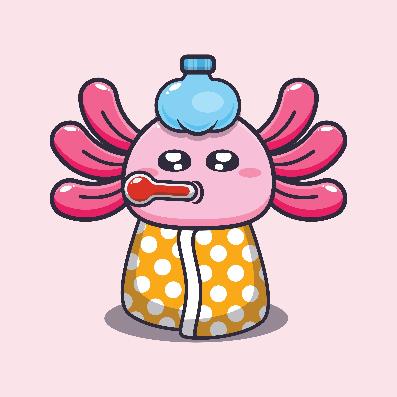 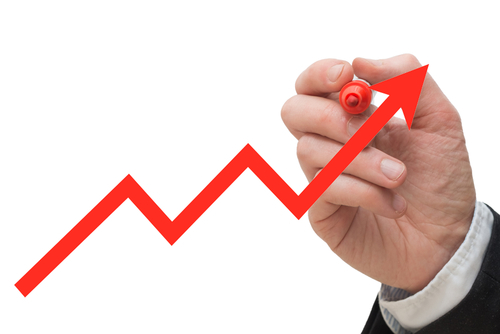 aanvankelijk
Misschien mag ik de axolotl wel houden…
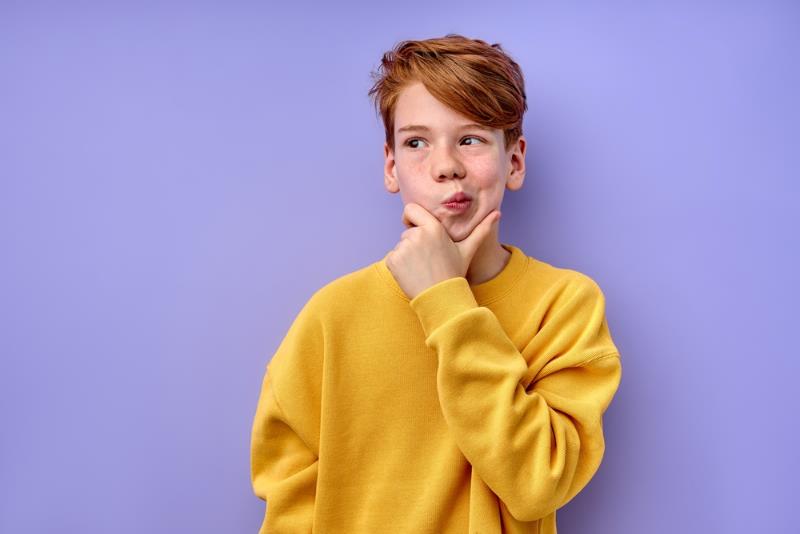 uitzetten
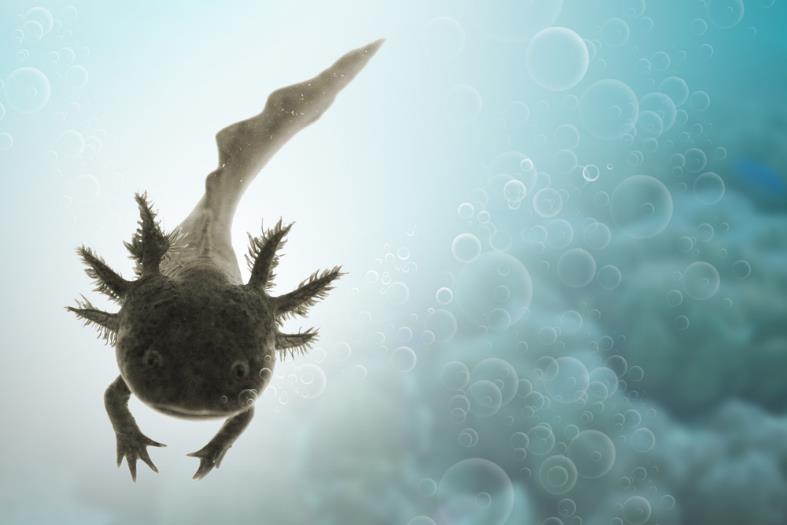 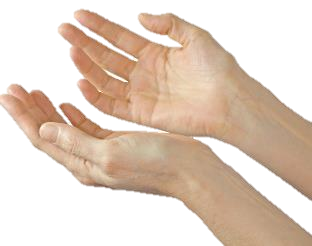 de woordvoerder
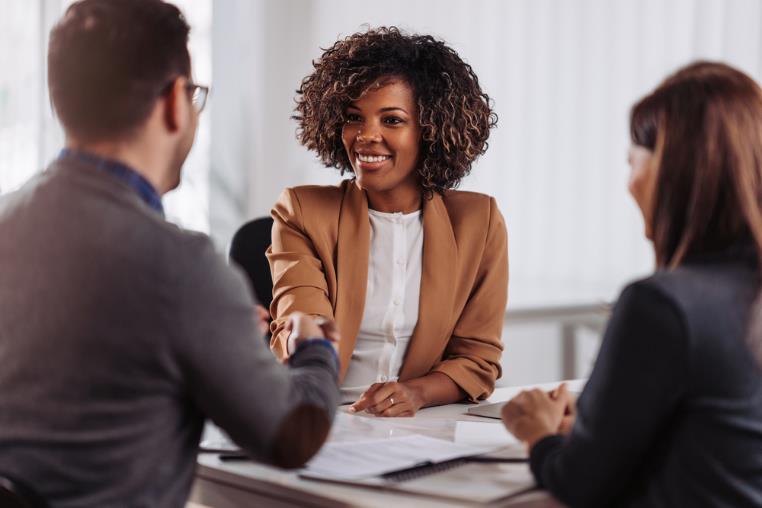 het bassin
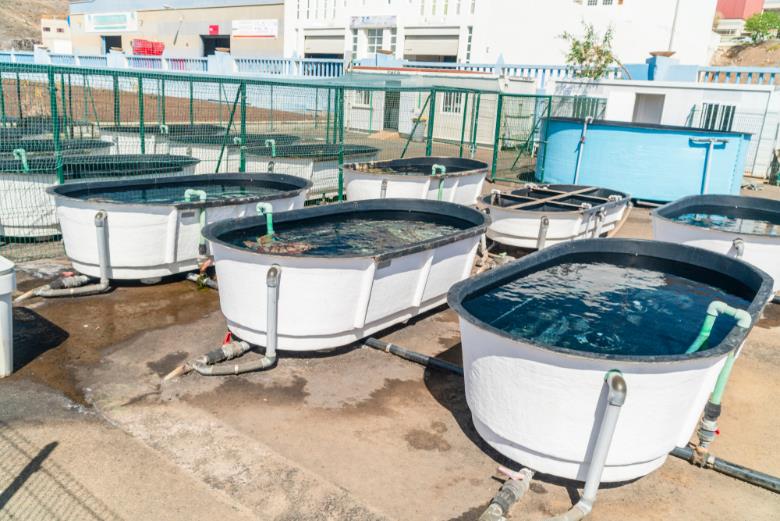 Op de woordmuur:
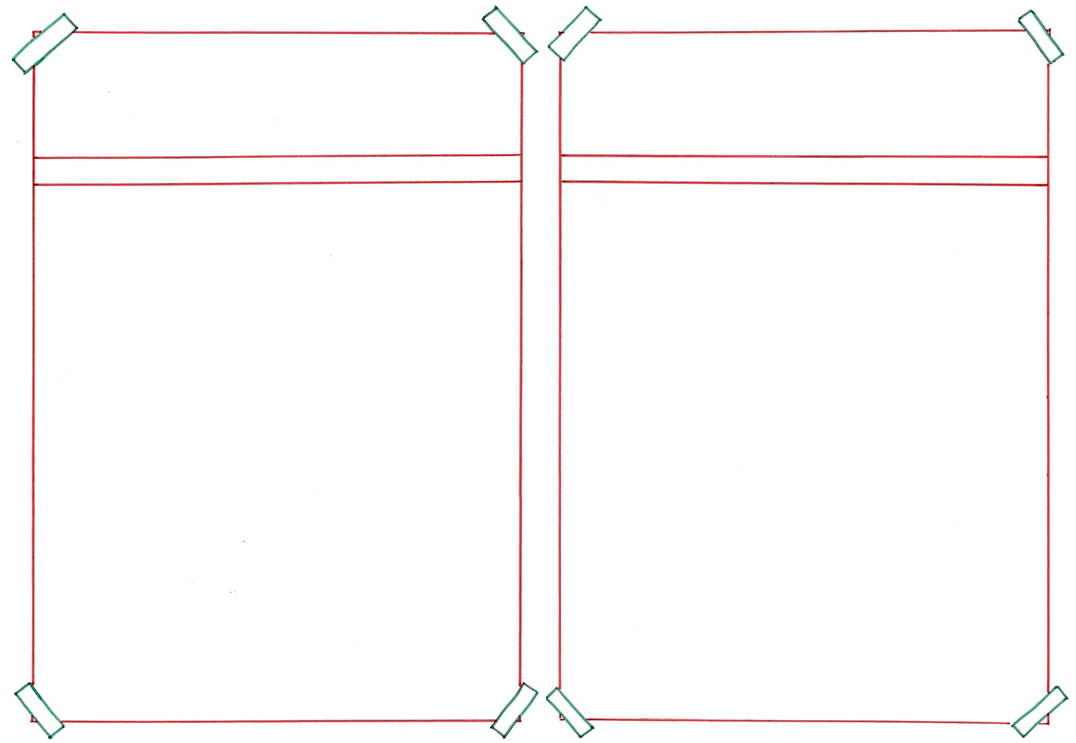 van nature
kunstmatig
= wat niet door de natuur ontstaat of ontstaan is 
 
 
 
  

Het is kunstmatig om een axolotl in een aquarium te houden.
= van zichzelf

  
 
 

 
   
Axolotls komen van nature voor in Mexico.
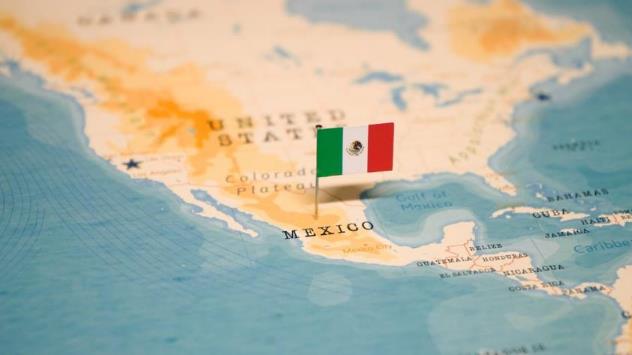 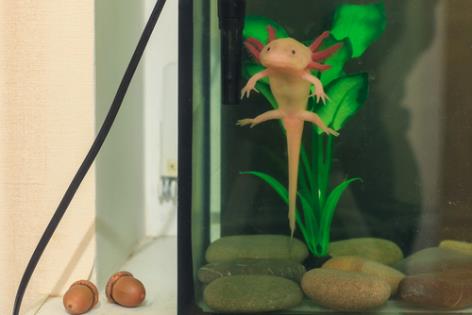 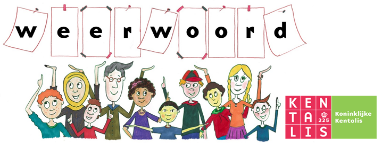 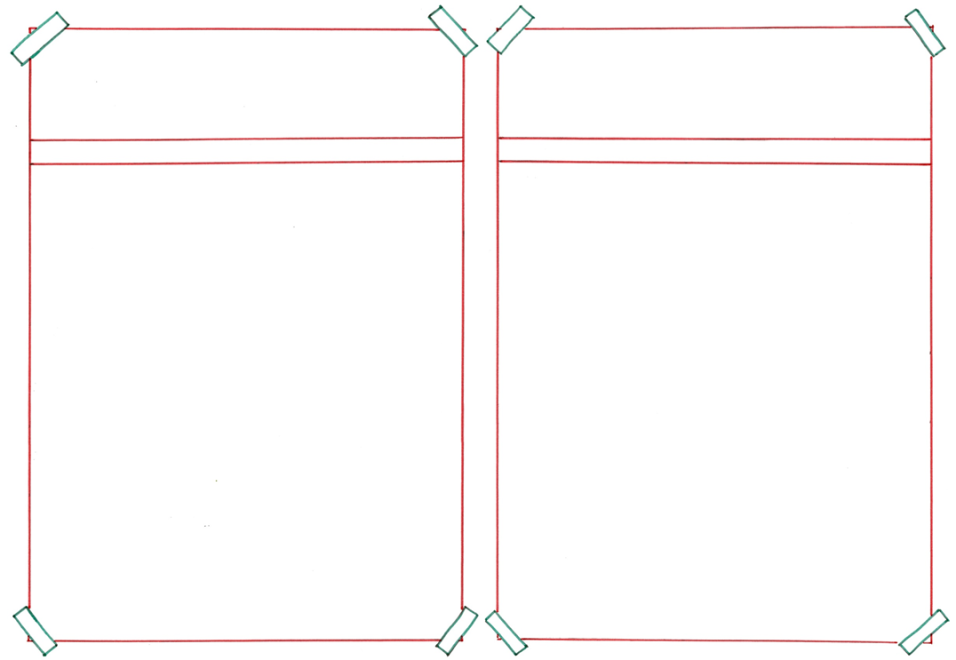 opvangen
aan zijn lot overlaten
= in de steek laten, verwaarlozen


 





Deze axolotl was door zijn baasje in de steek gelaten.
= helpen, voor mensen of dieren zorgen als dat nodig is


 
  

Mijn buurjongen heeft de axolotl opgevangen.
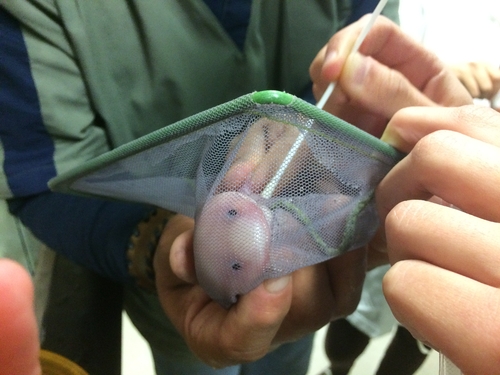 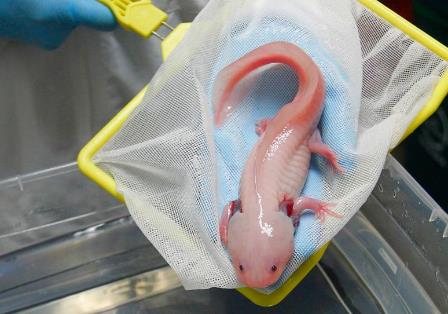 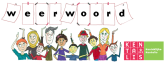 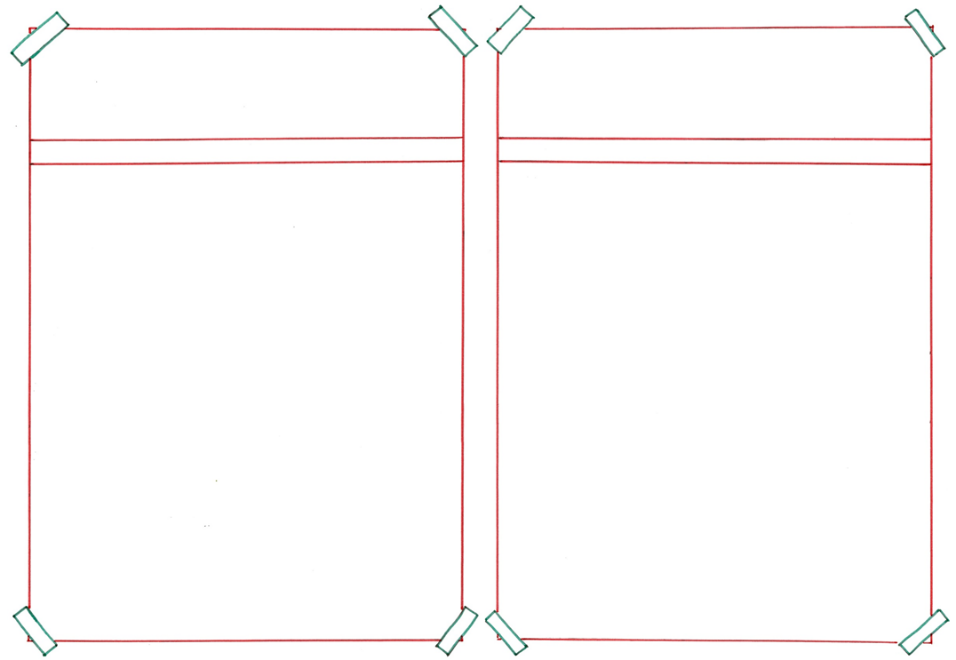 aanvankelijk
uiteindelijk
= aan het einde

 
  






Uiteindelijk hebben ze de axolotl naar een opvang gebracht.
= in het begin, eerst


 
 



Aanvankelijk dacht hij dat hij de axolotl wel mocht houden.
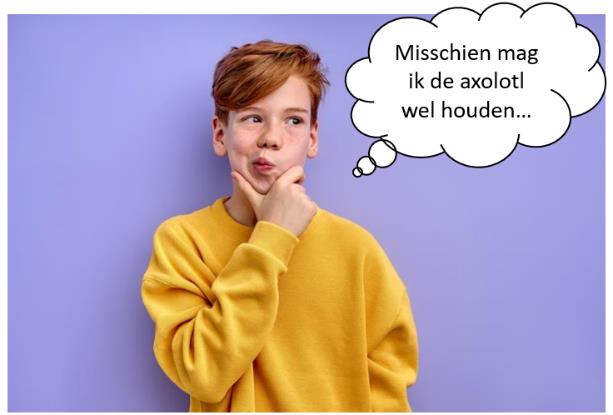 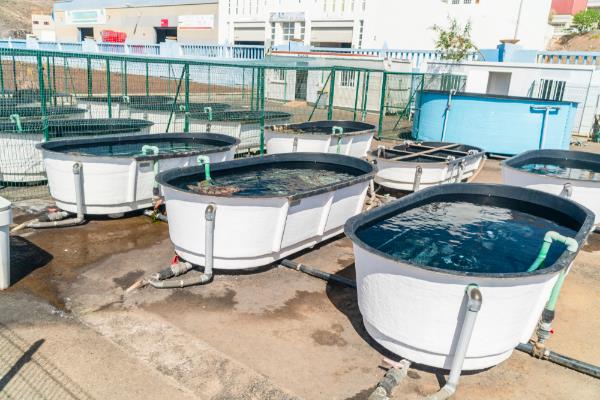 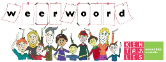 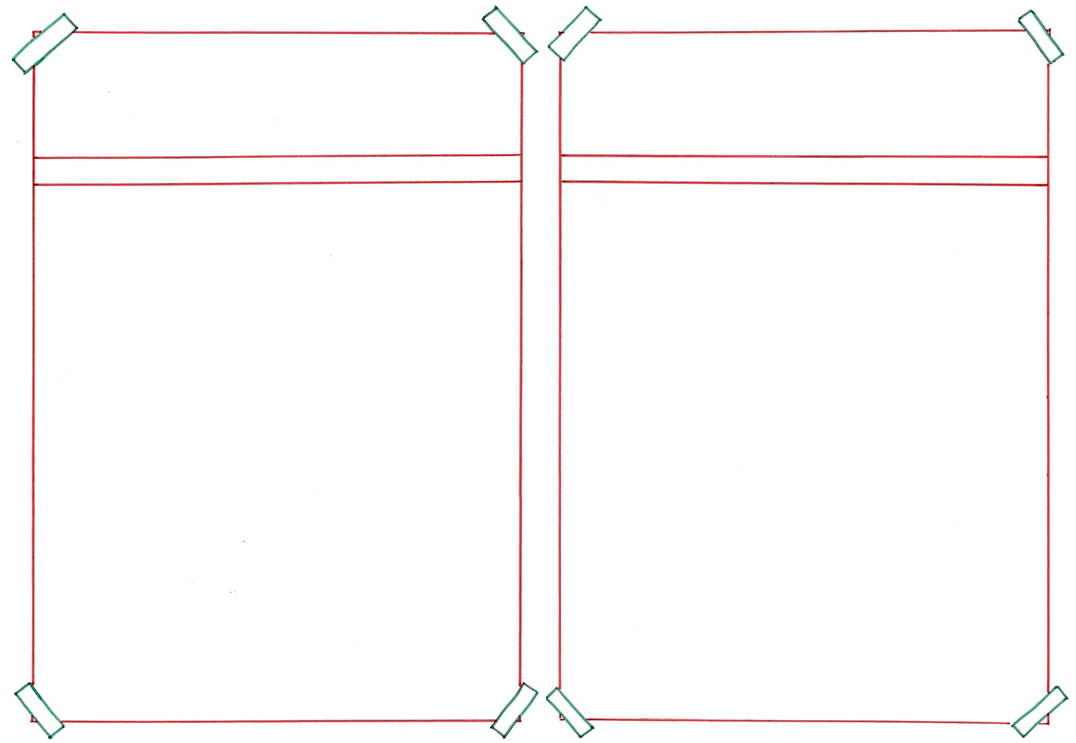 gevangen
uitzetten
= het dier op een plaats loslaten 
  
  




Zijn ouders vonden dat hij uitgezet zou moeten worden in de vrije natuur in een geschikt land.
= opgesloten

  
 
 

    
Deze axolotl zit gevangen in een aquarium.
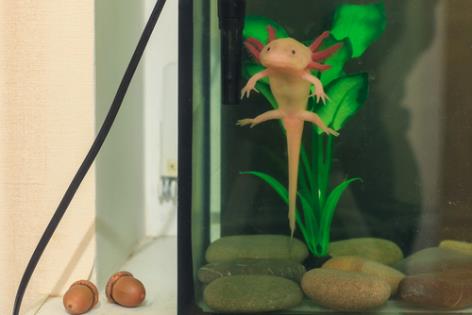 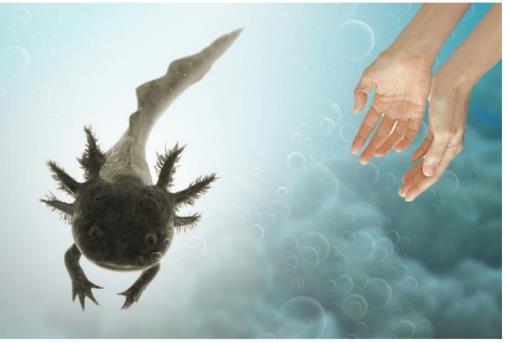 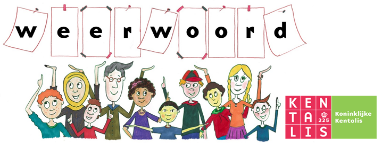 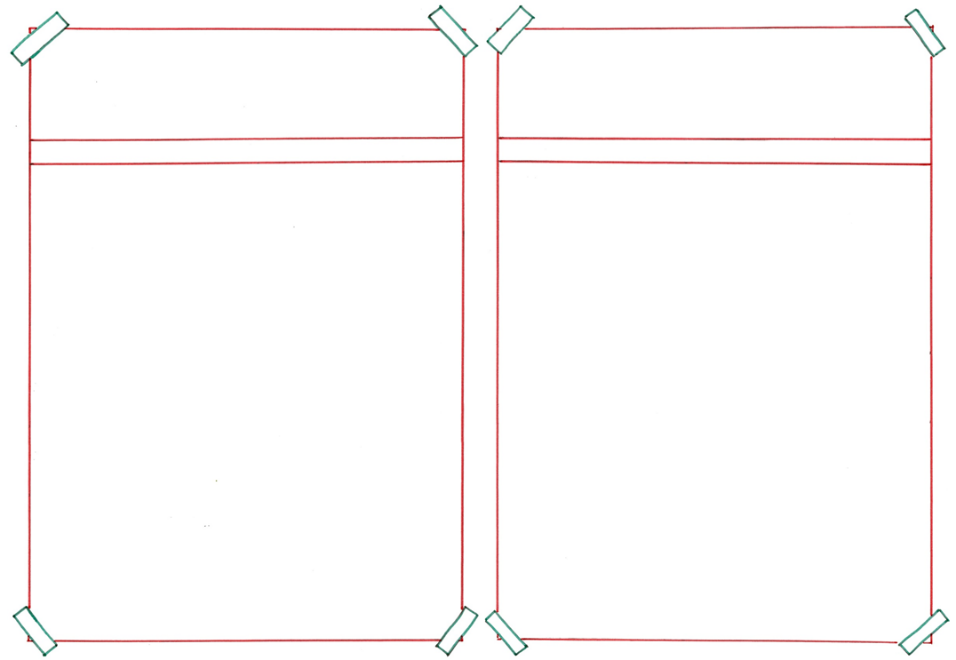 onderkoeld
oververhit
= te warm geworden
 
 
 
 
 
  

De vrouw koelt af bij de ventilator omdat ze oververhit is.
= te sterk afgekoeld door de kou, te koud geworden
  
 
 
 
  
Het diertje was onderkoeld.
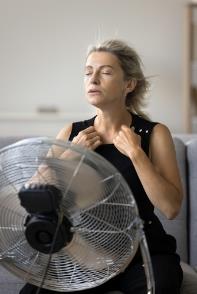 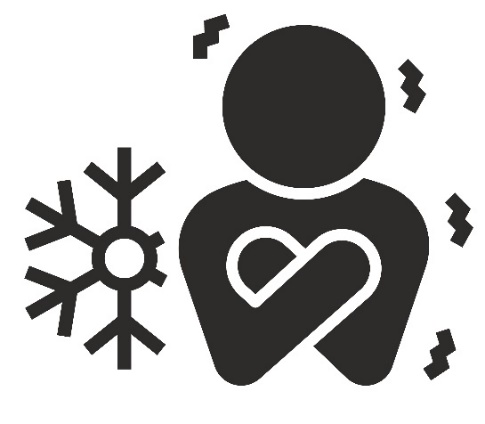 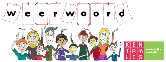 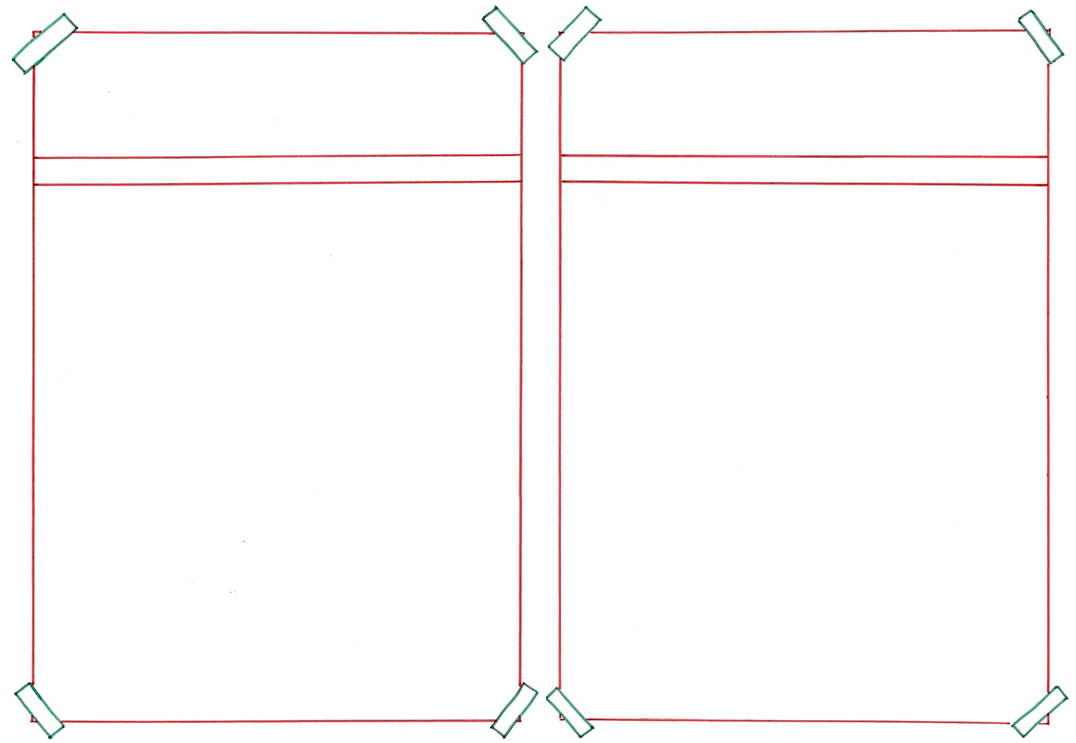 de terugslag
de vooruitgang
= achteruitgang
  
  




 


Heb je een terugslag, dan ga je achteruit.
Als er vooruitgang is, ga je vooruit.
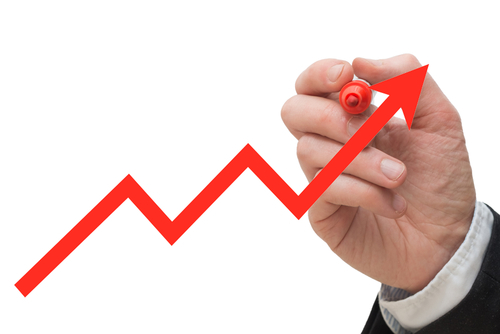 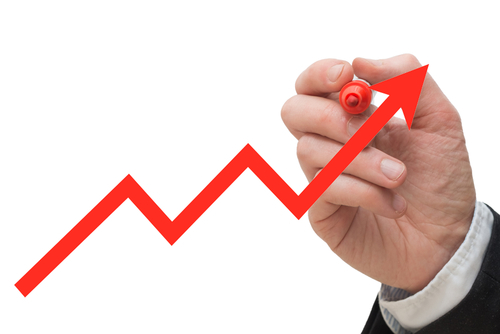 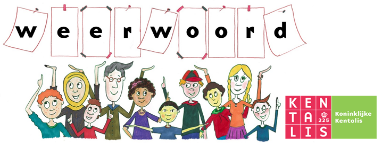 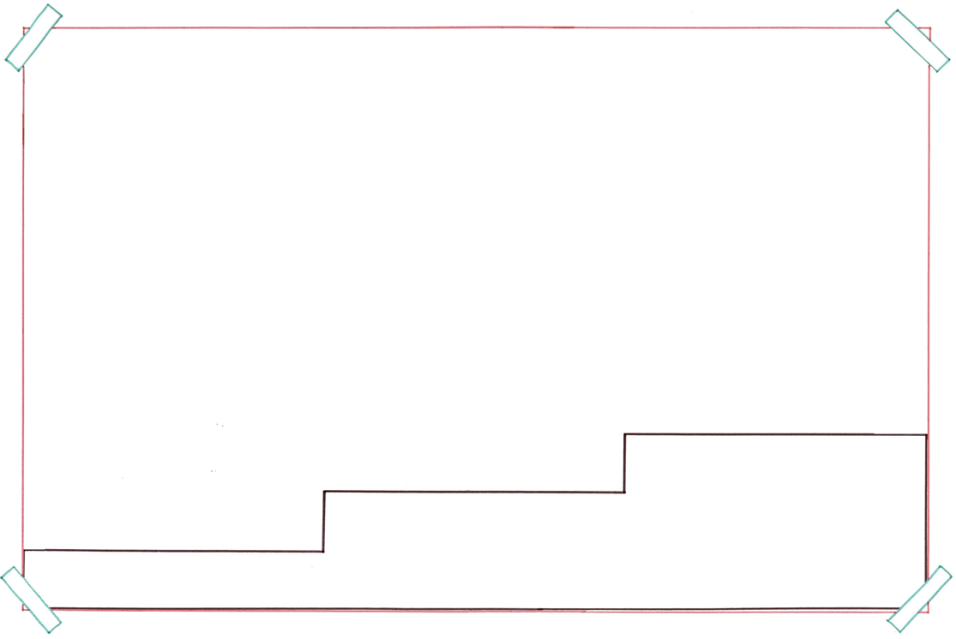 Mijn buurjongen was niet naar iets speciaals op zoek, maar hij trof ineens een axolotl aan in de vijver.
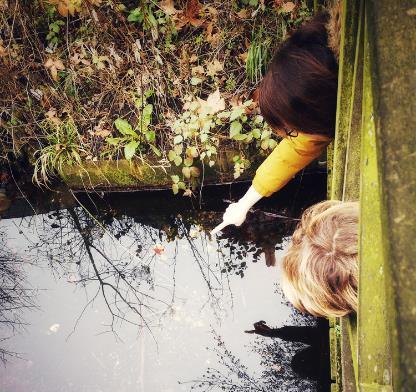 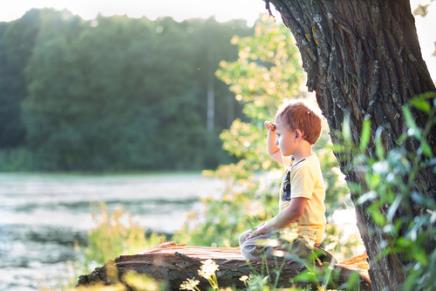 aantreffen
op zoek gaan naar
= vinden
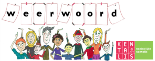 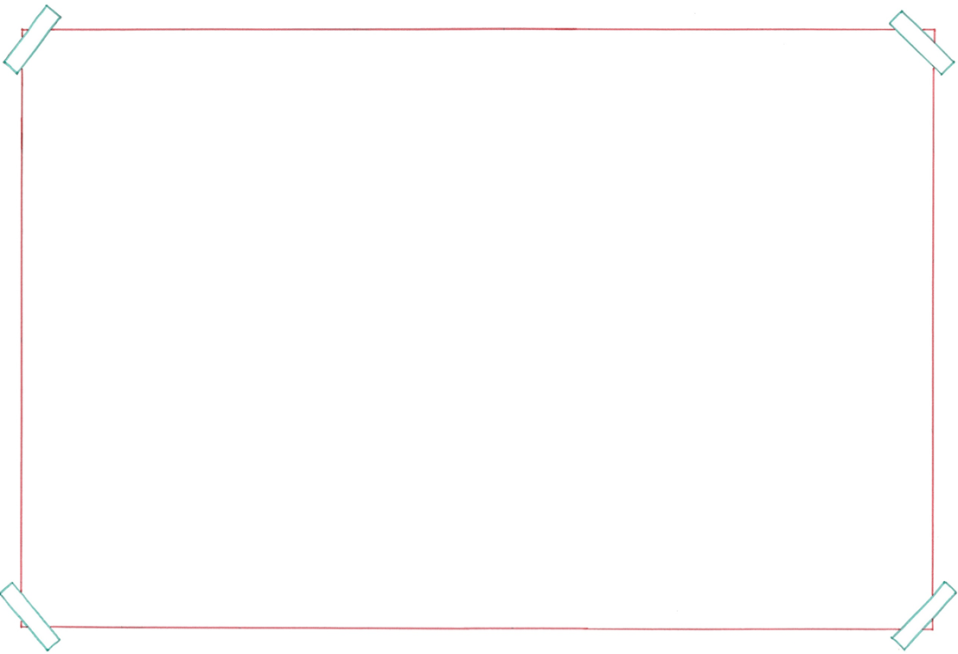 exotisch fruit: de kiwi, de avocado
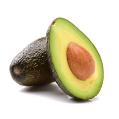 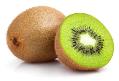 exotisch
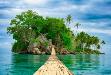 = uit een warm land
exotische dieren: 
de papegaai, de axolotl
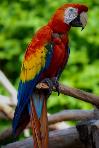 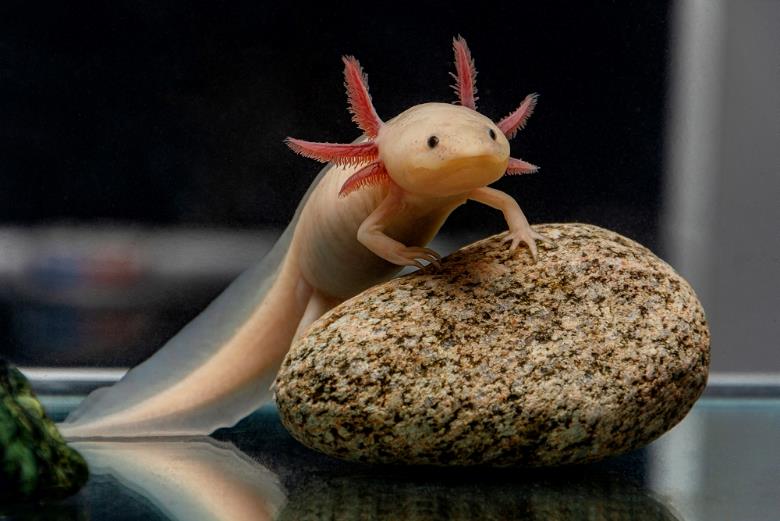 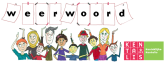 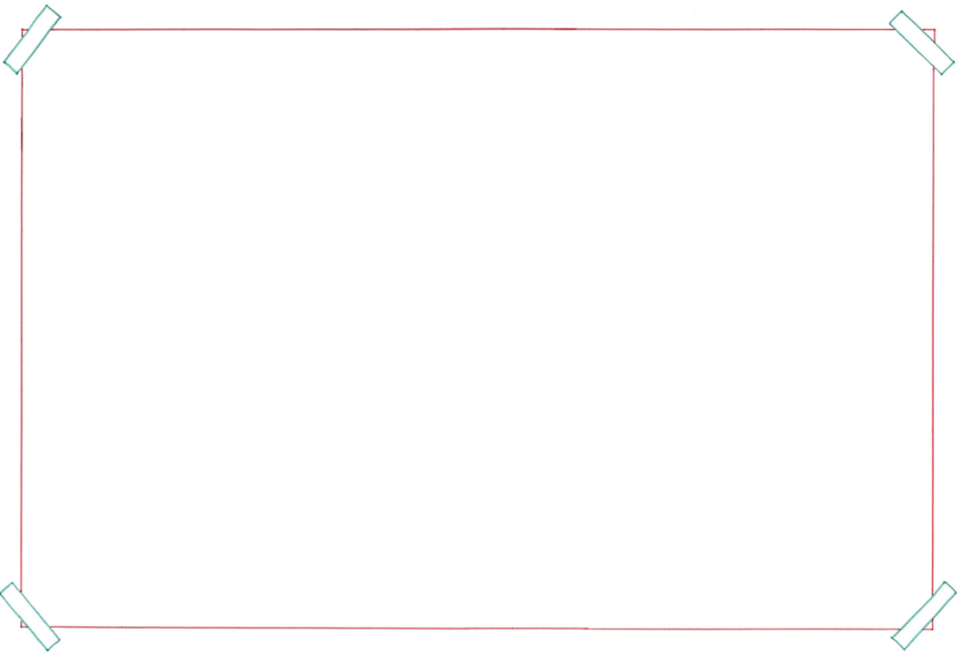 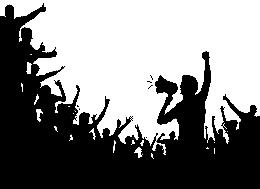 de actiegroep
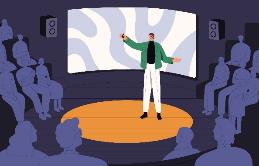 de woordvoerder
= iemand die namens anderen spreekt
het interview
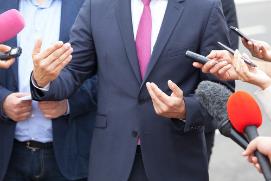 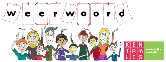 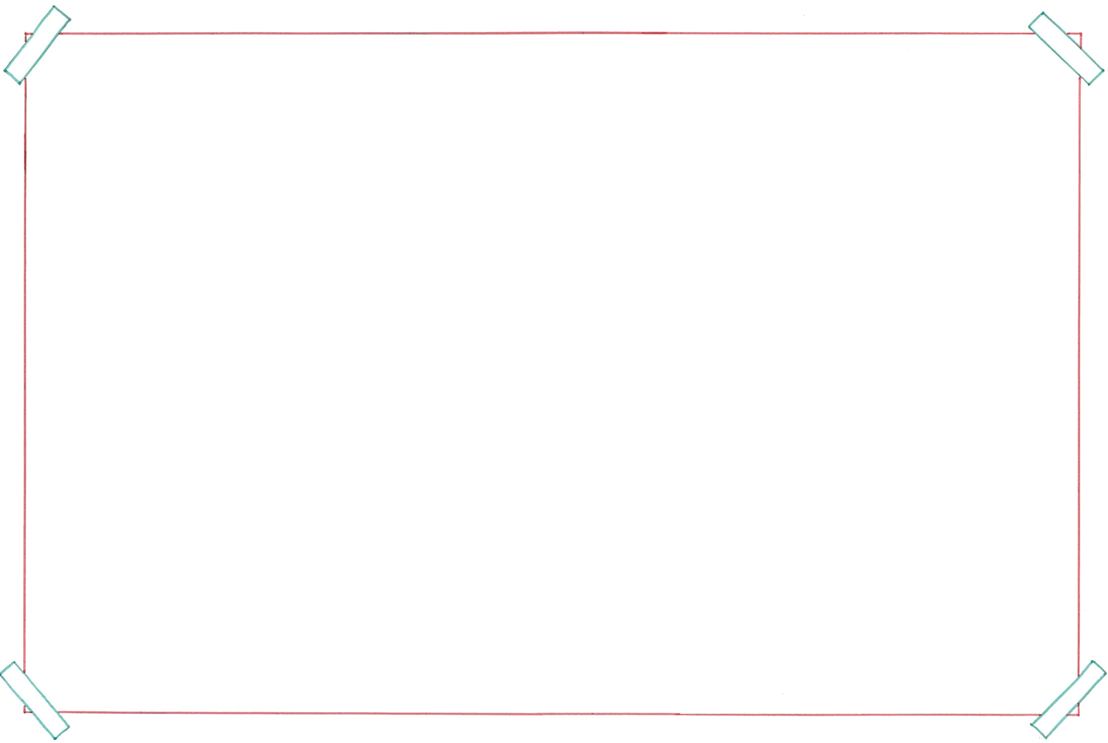 EHBO
het aansterken
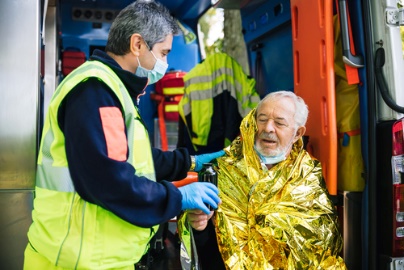 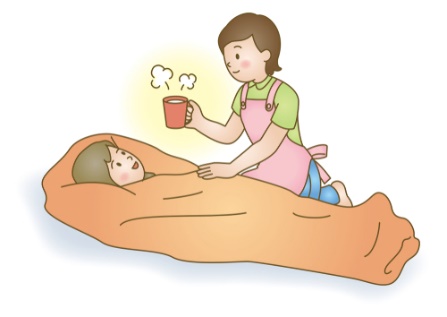 onderkoeld
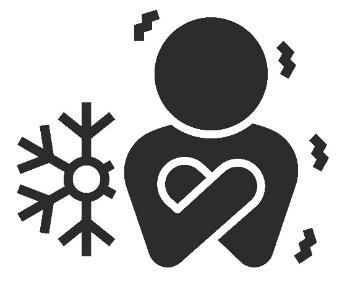 = te sterk afgekoeld door de kou, te koud geworden
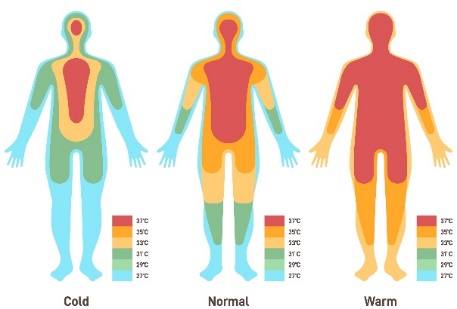 de lichaamstemperatuur
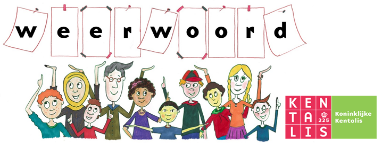 het bassin= de grote bak met water








Bij de opvang hebben ze een heel groot bassin waar de diertjes genoeg ruimte hebben om in te leven.
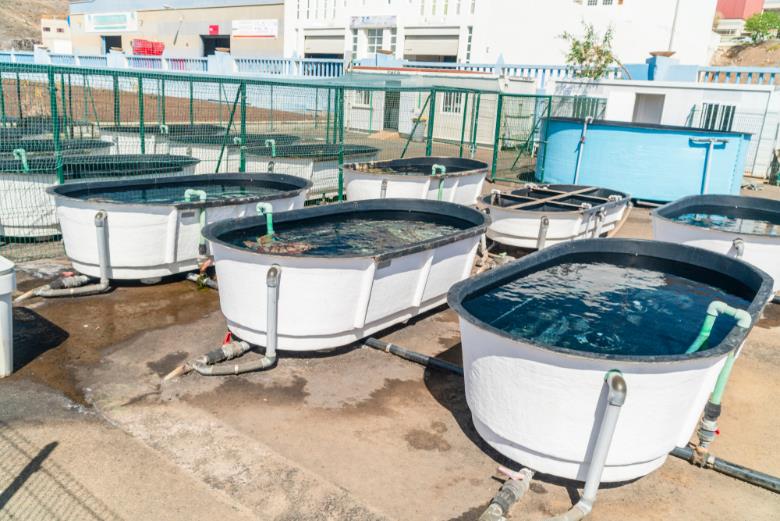 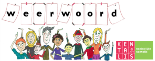